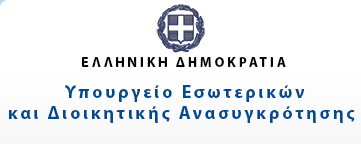 Εθνική πολιτική μεταρρύθμισης της Τοπικής Αυτοδιοίκησης
Σύνδεση με τον κάθετο τομέα προτεραιότητας του Ε.Π. «Μεταρρύθμιση Δημόσιου Τομέα»
Παρουσίαση στη 2η Συνεδρίαση της Επιτροπής Παρακολούθησης του Ε.Π. (Αθήνα, 11/10/2016)
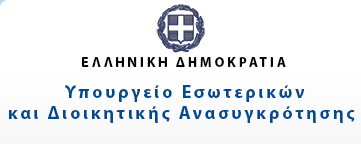 Δεσμεύσεις της ελληνικής κυβέρνησης στον τομέα της Τοπικής Αυτοδιοίκησης
Ν. 4336/2015 (ΦΕΚ 94/Α/14,8.2015) Παρ. 5.1. Δημόσια Διοίκηση «Τα βασικά παραδοτέα θα είναι …… , μια σημαντική αναβάθμιση του ρόλου της τοπικής αυτοδιοίκησης σε αμφότερα τα επίπεδα, με σκοπό την ενίσχυση της τοπικής αυτονομίας και τον εξορθολογισμό των διοικητικών διαδικασιών των τoπικών αρχών…..»
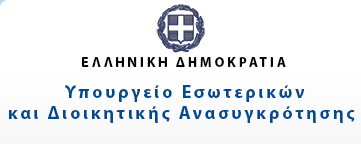 Ο Στρατηγικός Στόχος της Εθνικής Πολιτικής για την Τοπική Αυτοδιοίκηση ειναι
Η  δημιουργία ενός δημοκρατικά διαρθρωμένου πολιτικού-διοικητικού συστήματος σε τρία επίπεδα, το Κεντρικό Κράτος, τις Περιφέρειες και τους Δήμους, με  αποκέντρωση των αρμοδιοτήτων στο κατώτατο επίπεδο και κοντά στους πολίτες
Και υλοποιείται μέσω της
Συγκρότησης της  ΕΠΙΤΡΟΠΗΣ ΓΙΑ ΤΗΝ ΑΝΑΘΕΩΡΗΣΗ ΤΟΥ ΘΕΣΜΙΚΟΥ ΠΛΑΙΣΙΟΥ ΤΗΣ ΤΟΠΙΚΗΣ ΑΥΤΟΔΙΟΙΚΗΣΗΣ ΣΤΟ ΥΠΕΣΔΑ, με κύριο έργο την κατάρτιση του νέου νομοθετικού πλαισίου
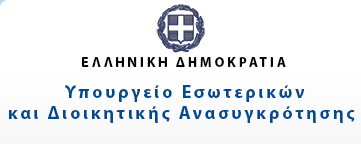 Η ΕΠΙΤΡΟΠΗ ΑΝΑΘΕΩΡΗΣΗΣ ΤΟΥ ΘΕΣΜΙΚΟΥ ΠΛΑΙΣΙΟΥ του άρ. 5 του Ν. 4368/2016 συγκροτήθηκε τον Ιούνιο του 2016 (ΦΕΚ ΥΟΔΔ 318/17.6.2016)
Αποτελείται από :
Επιτελικά στελέχη του ΥΠΕΣΔΑ
Ειδικούς Επιστήμονες και Εμπειρογνώμονες σε θέματα Τ.Α.
Εκπροσώπους των συλλογικών οργάνων των αιρετών (ΚΕΔΕ, ΕΝΠΕ) και των εργαζομένων στους Ο.Τ.Α.

Και υποστηρίζεται από 4 θεματικές Ομάδες.  

Μέχρι σήμερα έχουν πραγματοποιηθεί 3 συνεδριάσεις της Επιτροπής, ενώ οι Θεματικές Ομάδες συνεδριάζουν διαρκώς.
Η Επιτροπή Aναθεώρησης του άρ. 5 του ν. 4368/2016 :
Υποστηρίζεται από 4 θεματικές Ομάδες Εργασίας, (ΦΕΚ ΥΟΔΔ 440/12.8.2016) για :
Τις αρμοδιότητες των Ο.Τ.Α. και των Αποκεντρωμένων Διοικήσεων, την εποπτεία των Ο.Τ.Α. και το προσωπικό αυτών
Τη θεσμική συγκρότηση και λειτουργία των Ο.Τ.Α. (εκλογικό σύστημα, εσωτερική διάρθρωση, όργανα των Ο.Τ.Α., θεσμοί κοινωνικής συμμετοχής και ελέγχου, θεσμοί τοπικής διαμεσολάβησης)
Τα οικονομικά των Ο.Τ.Α. (προϋπολογισμοί, οικονομική διοίκηση, ίδια έσοδα, περιουσία)
Τα έσοδα και τον αναπτυξιακό ρόλο των Ο.Τ.Α. (κρατική χρηματοδότηση των Ο.Τ.Α., θεσμοί και χρηματοδοτικά εργαλεία αναπτυξιακού σχεδιασμού των Ο.Τ.Α.)
Έργο της Επιτροπής Αναθεώρησης του άρ. 5 του ν. 4368/2016 είναι :
1. Η καταγραφή και αξιολόγηση του υφιστάμενου νομοθετικού πλαισίου σχετικά με:
Τη θεσμική οργάνωση της ΤΑ
Την οικονομική λειτουργία της ΤΑ
Τις σχέσεις της ΤΑ με την Κεντρική και Αποκεντρωμένη Δημόσια Διοίκηση
2. Η επεξεργασία και εισήγηση προς τον αρμόδιο Υπουργό πρότασης για την αναμόρφωση του νομοθετικού πλαισίου
Ολοκλήρωση διαδικασιών για 1 και 2 –ως το τέλος του έτους 2016

3. Την κατάρτιση σχετικού σχεδίου νόμου
Ολοκλήρωση  στις αρχές του έτους 2017, υπό τον όρο της έγκρισης της «Πρότασης για την Αναμόρφωση» από την πολιτική ηγεσία του ΥΠΕΣΔΑ.
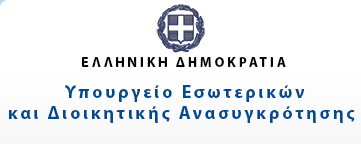 Οι 4 πυλώνες της μεταρρύθμισης:
Επιτελικό κράτος με  Πολυεπίπεδη διακυβέρνηση και Διαβαθμιδική συνεργασία
Διοικητική-Επιχειρησιακή αναβάθμιση των Ο.Τ.Α.
Ενίσχυση τοπικής αυτονομίας
Αποτελεσματική και διαφανής οικονομική διοίκηση των Ο.Τ.Α.

Πάντα με την αξιοποίηση των νέων τεχνολογιών με έμφαση :
Στην εξασφάλιση διαλειτουργικότητας των βάσεων δεδομένων της Κεντρικής Διοίκησης και των ΟΤΑ 
Στην άμεση επικοινωνία με τους πολίτες
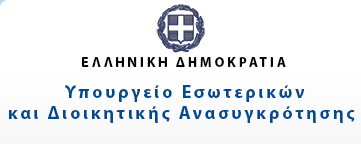 Διασύνδεση με Δράσεις  στο Ε.Π. ΜΔΤ.  

Δράση Α112 –Προώθηση της πολυεπίπεδης διακυβέρνησης και ενίσχυση επιτελικών λειτουργιών του ΥΠΕΣΔΑ. 

Δράση Α121- Κωδικοποίηση νομοθεσίας για αρμοδιότητας του ΥΠΕΣΔΑ
1. Επιτελικό Κράτος  με  Πολυεπίπεδη Διακυβέρνηση και  Διαβαθμιδική Συνεργασία
-Επανεξέταση των αρμοδιοτήτων όλων των διοικητικών βαθμίδων στη βάση ολοκληρωμένων δημόσιων πολιτικών (σχεδιασμός, υλοποίηση, έλεγχος) και οριοθέτηση ρόλων.
-Εφαρμογή της αρχής της επικουρικότητας, λαμβάνοντας υπόψη την τρέχουσα επιχειρησιακή και οικονομική κατάσταση των Ο.Τ.Α. 
-Εισαγωγή και αναβάθμιση θεσμών διαδημοτικής - διαπεριφερειακής - διαβαθμιδικής συνεργασίας στην κατεύθυνση της πολυεπίπεδης διακυβέρνησης
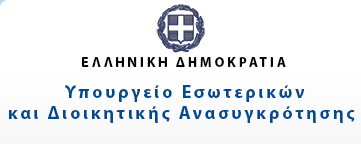 Διασύνδεση με Δράσεις στο 
Ε.Π. ΜΔΤ. 
Δράση Α214- Αναδιοργάνωση και διοικητική μεταρρύθμιση της Τοπικής Αυτοδιοίκησης Α και Β Βαθμού- Απλούστευση και προτυποποίηση διαδικασιών λειτουργίας ΟΤΑ 

Δράση Β115- Υποδομές ηλεκτρονικής Διακυβέρνησης για την εφαρμογή των νέων μοντέλων λειτουργίας των ΟΤΑ Α και Β Βαθμού

Δράση Γ213- Επιμόρφωση του προσωπικού των Δήμων και των Περιφερειών στην εφαρμογή των νέων μοντέλων λειτουργίας
2. Διοικητική και επιχειρησιακή αναβάθμιση των Ο.Τ.Α

-Απλοποίηση και προτυποποίηση των διοικητικών διαδικασιών
-Επανασχεδιασμός των Ο.Ε.Υ. των Ο.Τ.Α., με σαφή περιγραφή θέσεων και καθηκόντων, που θα υπηρετούν τις νέες πολιτικές αναβάθμισης του ανθρώπινου δυναμικού.
- Αξιολόγηση και αναθεώρηση του συνόλου των δομών και των οργάνων των Ο.Τ.Α.
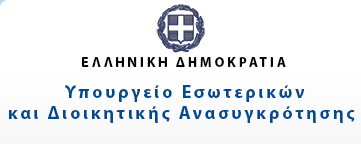 Διασύνδεση με Δράσεις στο Ε.Π. ΜΔΤ. 

Δράση Α214- Αναδιοργάνωση και διοικητική μεταρρύθμιση της Τοπικής Αυτοδιοίκησης Α και Β Βαθμού- Απλούστευση και προτυποποίηση διαδικασιών λειτουργίας ΟΤΑ 

Δράση Α215 –Οργάνωση και λειτουργικός εκσυγχρονισμός των 7 Αποκεντρωμένων Διοικήσεων.
3. Ενίσχυση τοπικής αυτονομίας

Ουσιαστική ενοποίηση των Δήμων και των Περιφερειών που προέκυψαν με την αλλαγή των διοικητικών ορίων με το πρόγραμμα «Καλλικράτης» με σειρά ρυθμίσεων που υπερβαίνουν τοπικές διαιρέσεις
Ενίσχυση της ενδοπεριφερειακής και ενδοδημοτικής αποκέντρωσης, με αποτελεσματικούς τοπικούς θεσμούς
Θέσπιση μορφών  κοινωνικής διαβούλευσης, συμμετοχής, λογοδοσίας και κοινωνικού ελέγχου
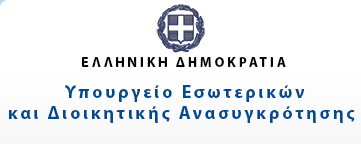 4. Αποτελεσματική και διαφανής οικονομική διοίκηση των Ο.Τ.Α.
-Βελτίωση της εισπραξιμότητας των ιδίων εσόδων των Ο.Τ.Α
-Καθιέρωση μόνιμου μηχανισμού παρακολούθησης των δημοσιονομικών μεγεθών των ΟΤΑ. 
-Βελτίωση των διαδικασιών κατάρτισης των προϋπολογισμών, ώστε σε αυτούς να αποτυπώνονται οι ανάγκες του κάθε ΟΤΑ ,αλλά και οι ρεαλιστικοί στόχοι των εσόδων, με στόχο την πραγματική ισοσκέλισή τους και την υγιή λειτουργία των ΟΤΑ.
-Καθιέρωση εσωτερικών οικονομικών ελεγκτικών μηχανισμών
Διασύνδεση με Δρασεις στο  Ε.Π. ΜΔΤ. 

Δράση Α112 –Προώθηση της πολυεπίπεδης διακυβέρνησης και ενίσχυση επιτελικών λειτουργιών του ΥΠΕΣΔΑ. 

Δράση Α113 Δημιουργία Παρατηρητηρίου για την Περιφερειακή Διοίκηση και την Τοπική Αυτοδιοίκηση